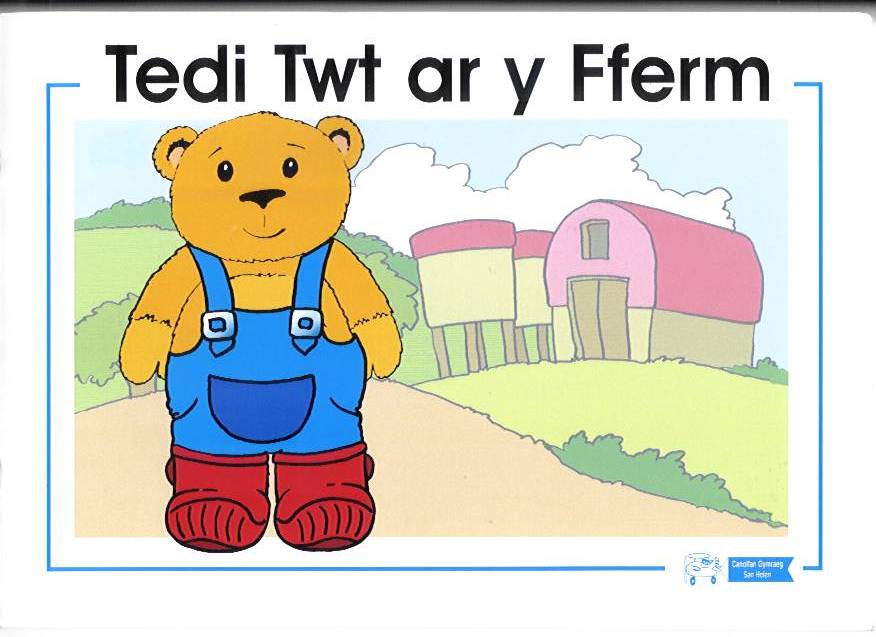 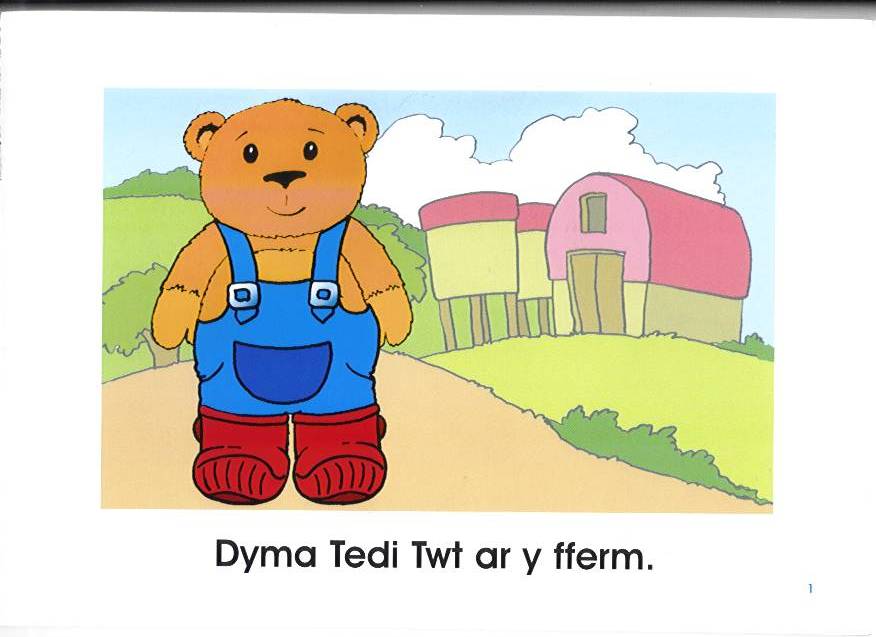 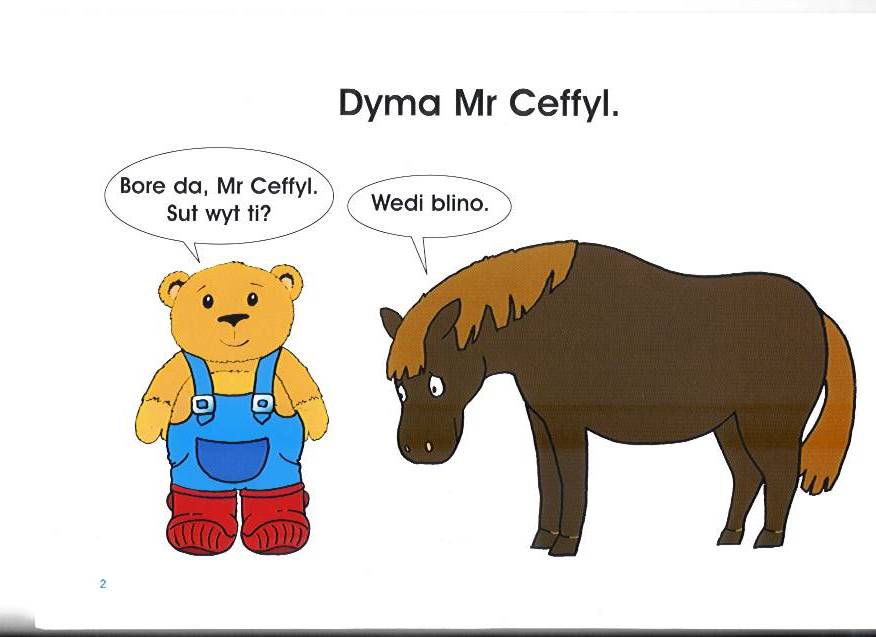 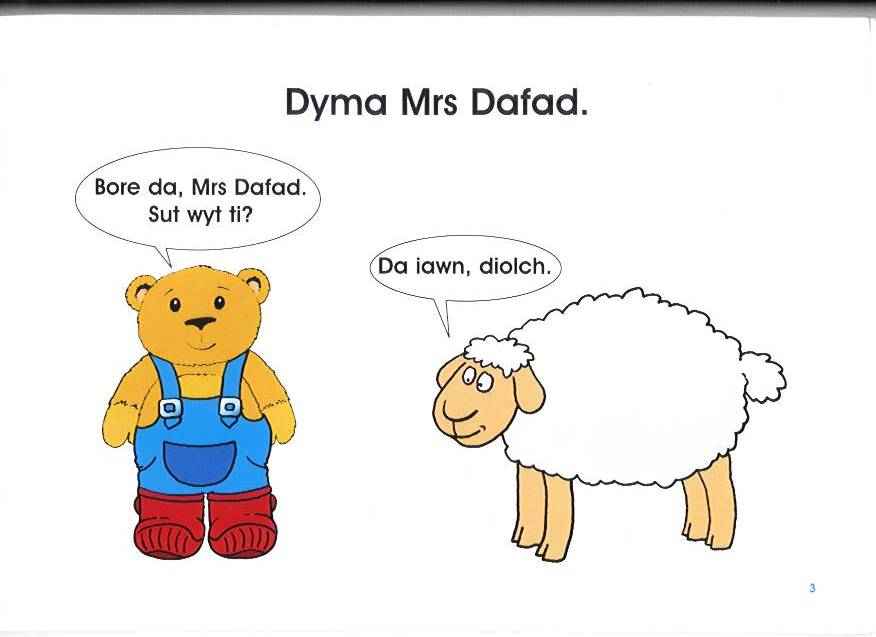 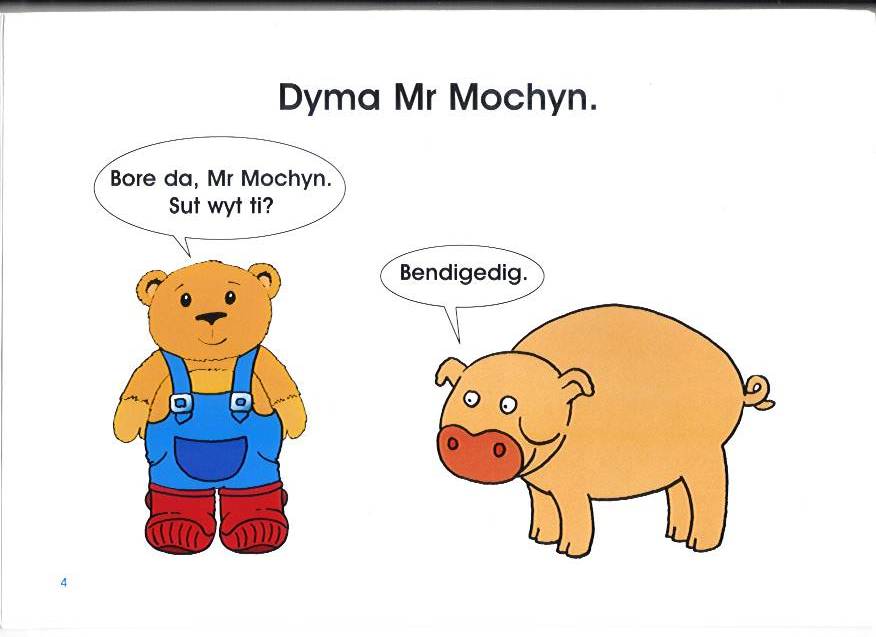 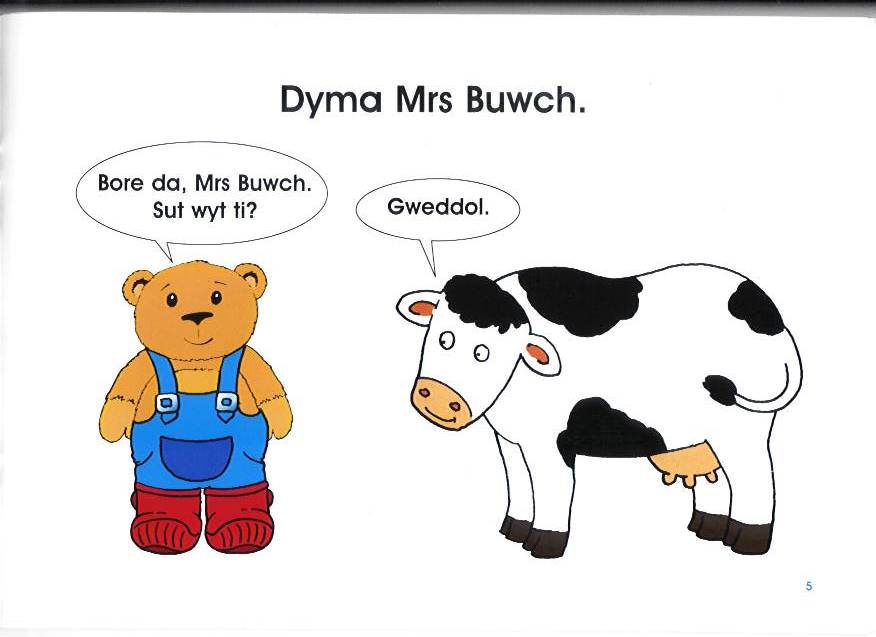 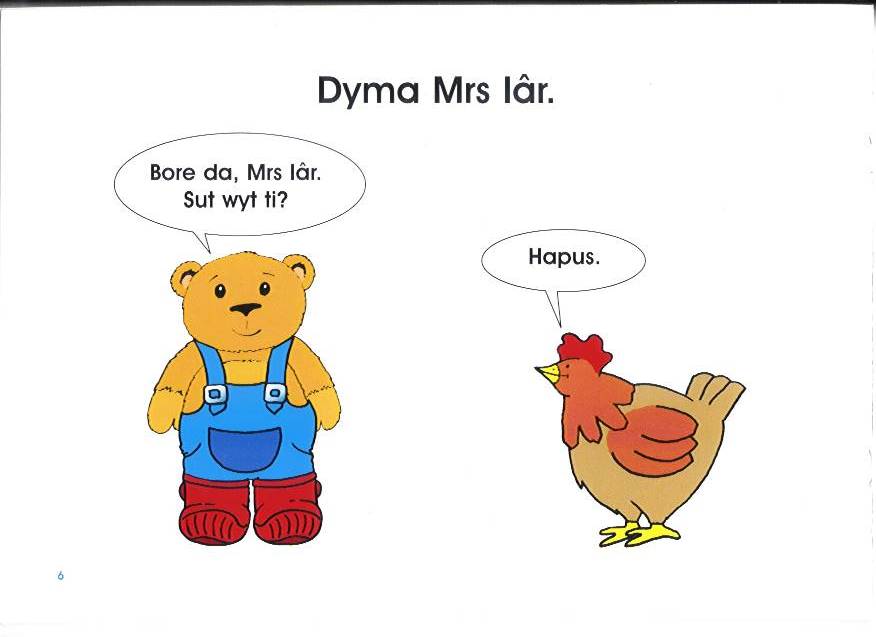 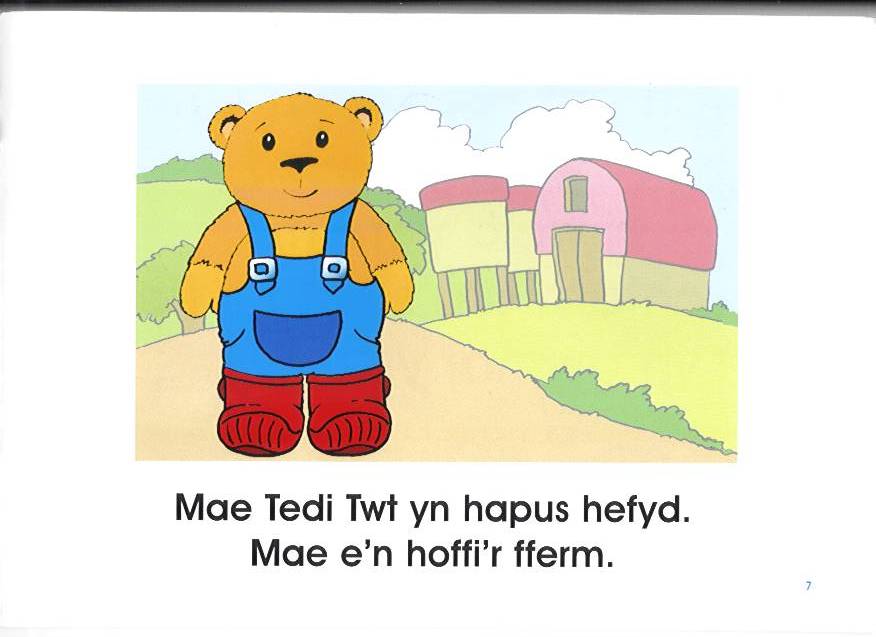 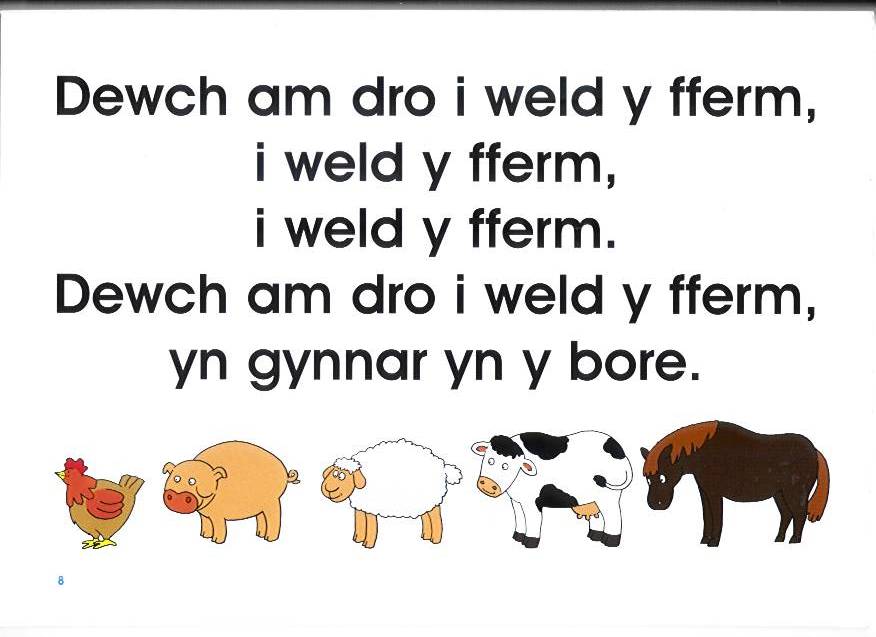 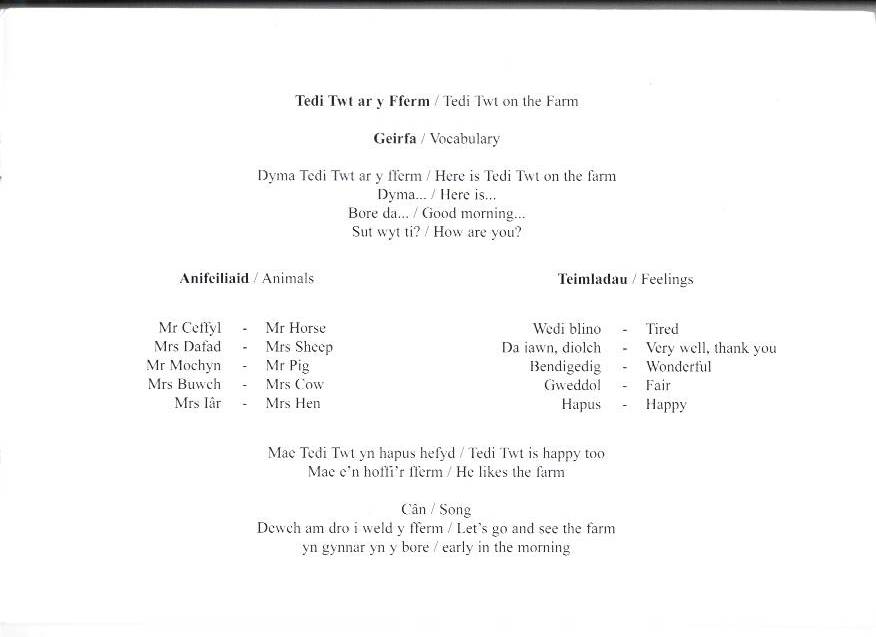 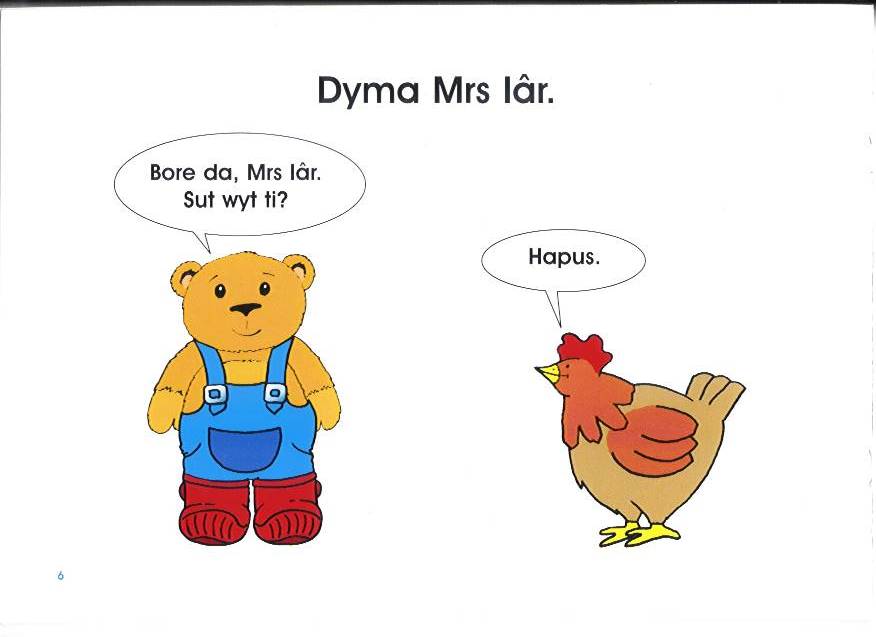 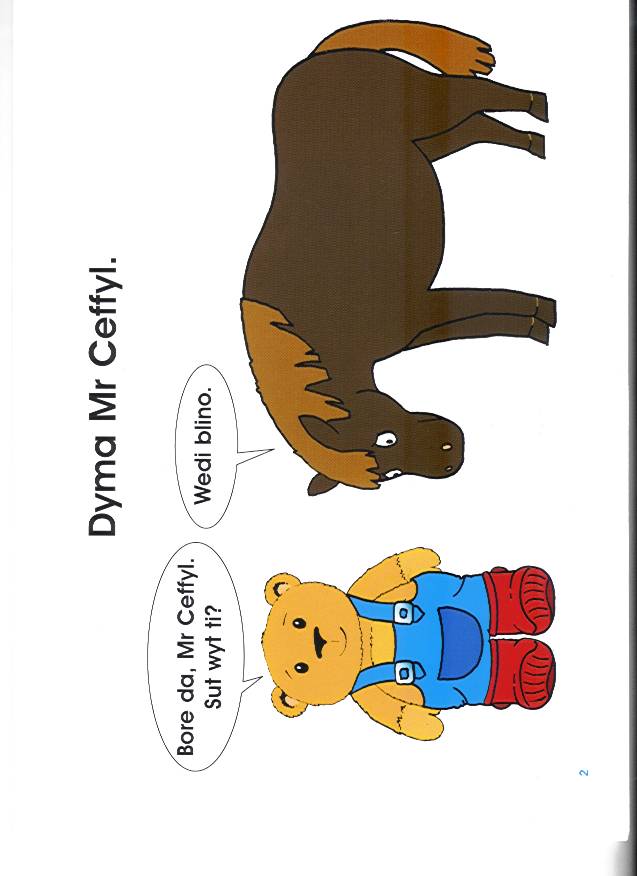 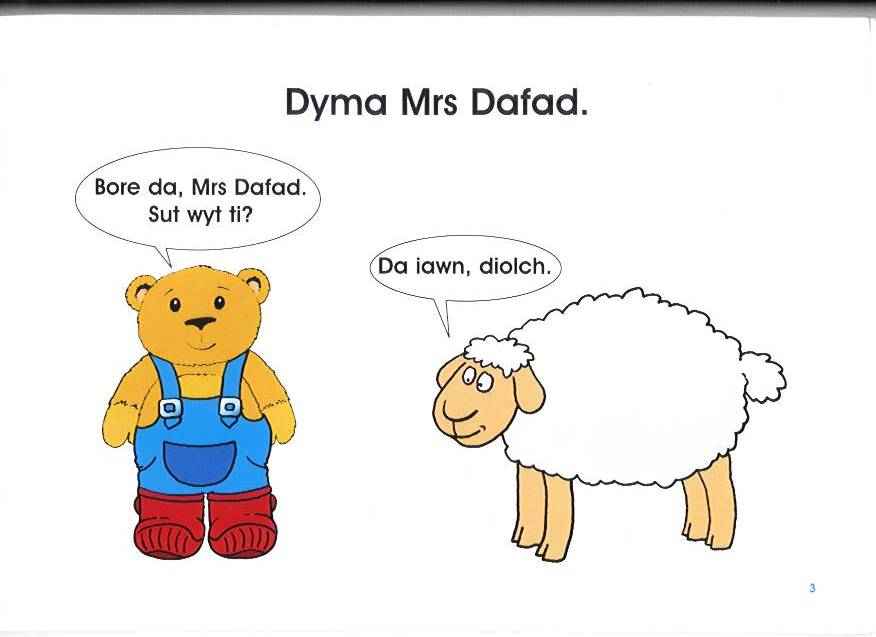 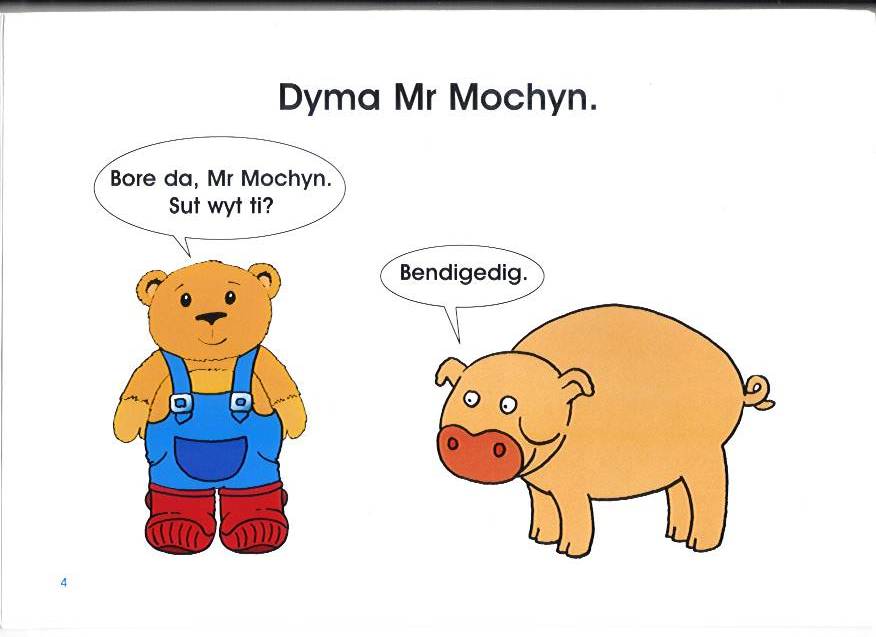 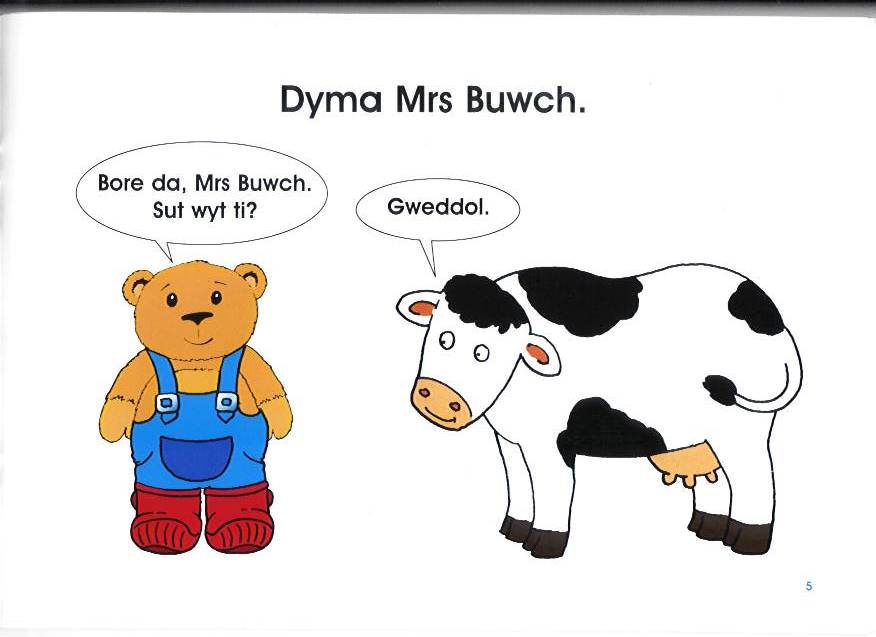 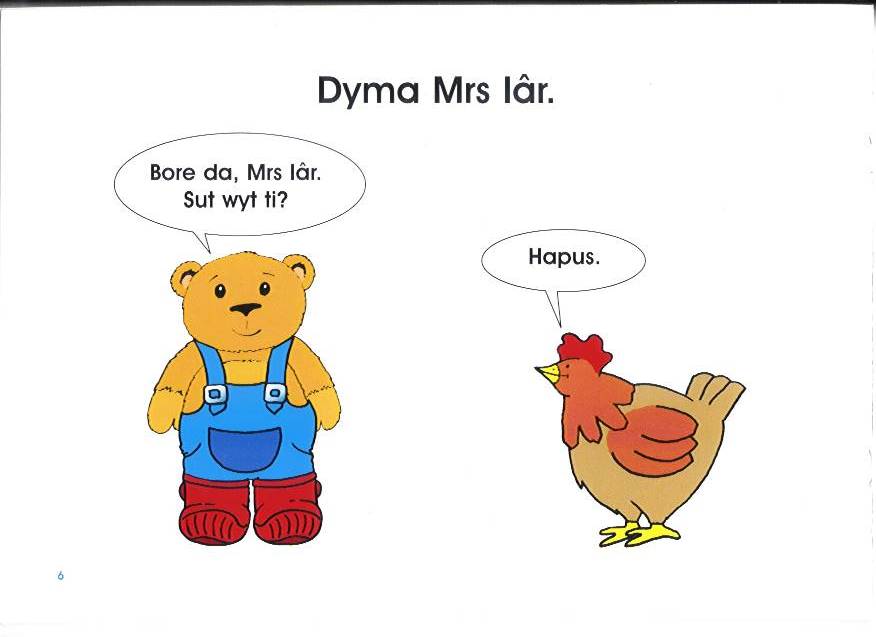 Activities
Can you read the story together?

Can you talk about the story?

Can you practise 'Sut wyt ti?' ?

Can you draw farm animals and label them?

Can you make a farm puppet show?